ИСТОРИЯ
5
класс
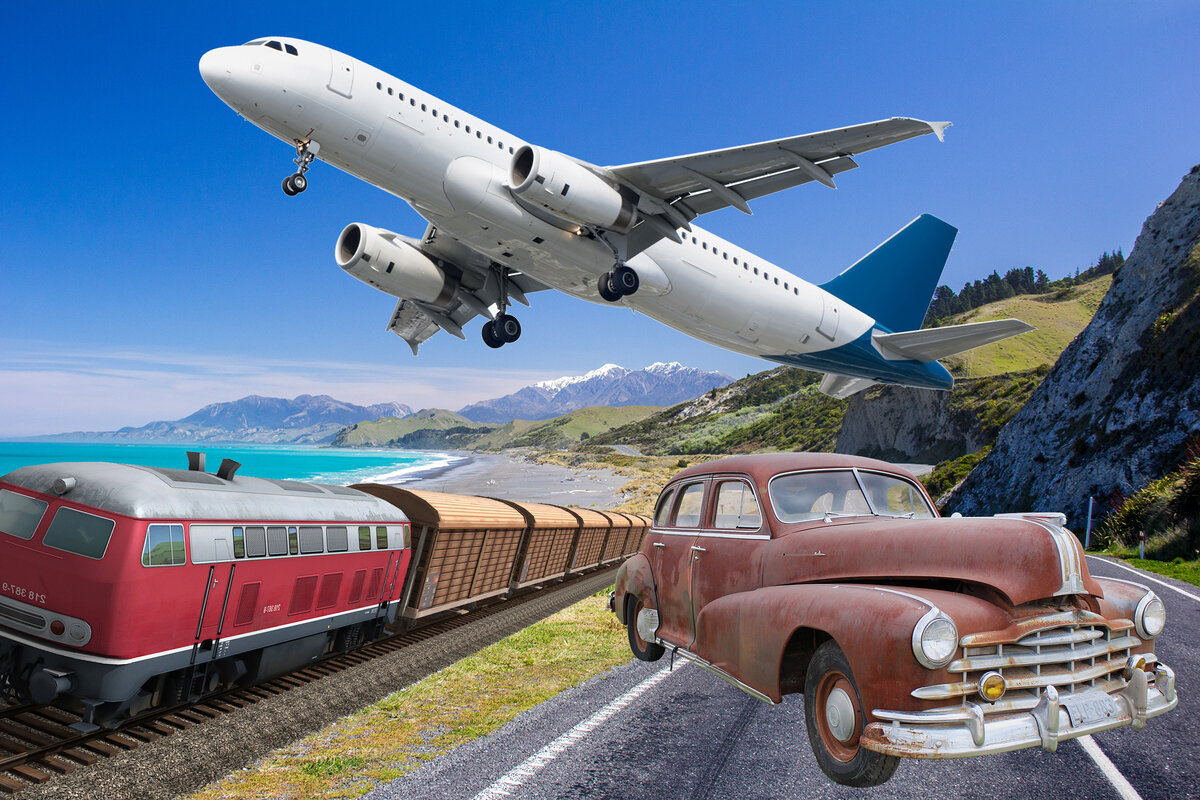 Тема урока: 

«ИЗОБРЕТЕНИЕТРАНСПОРТНЫХСРЕДСТВ». (2-урок)
ПЛАН
СОЗДАНИЕ САМОЛЕТОВ
АЛЕКСАНДР ФЕДОРОВИЧ МОЖАЙСКИЙ
БРАТЬЯ РАЙТ
ИЗОБРЕТЕНИЕ АВТОМОБИЛЯ
СОЗДАНИЕ САМОЛЕТОВ
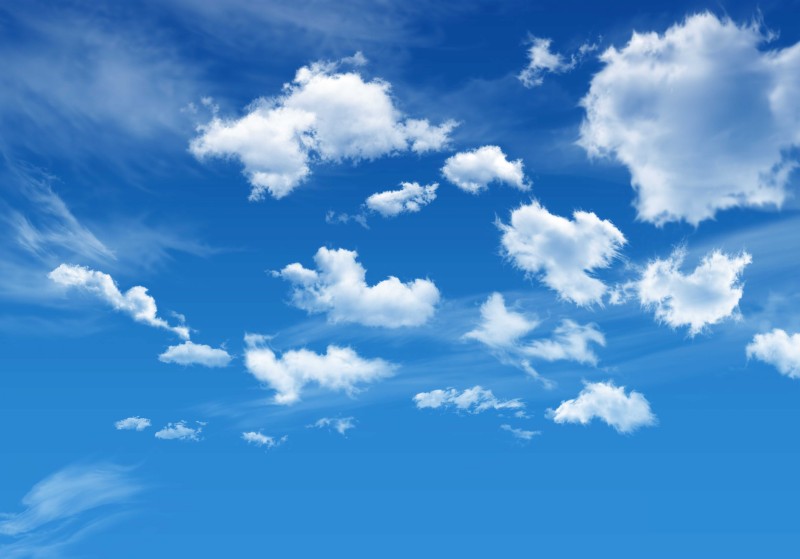 Каждый человек рождается с мечтой о полете. Поднявшись                         к небу во сне, он обязательно захочет это сделать наяву, используя, какой - либо из доступных способов. А это значит, что однажды начавшись, эра авиации не закончится никогда!
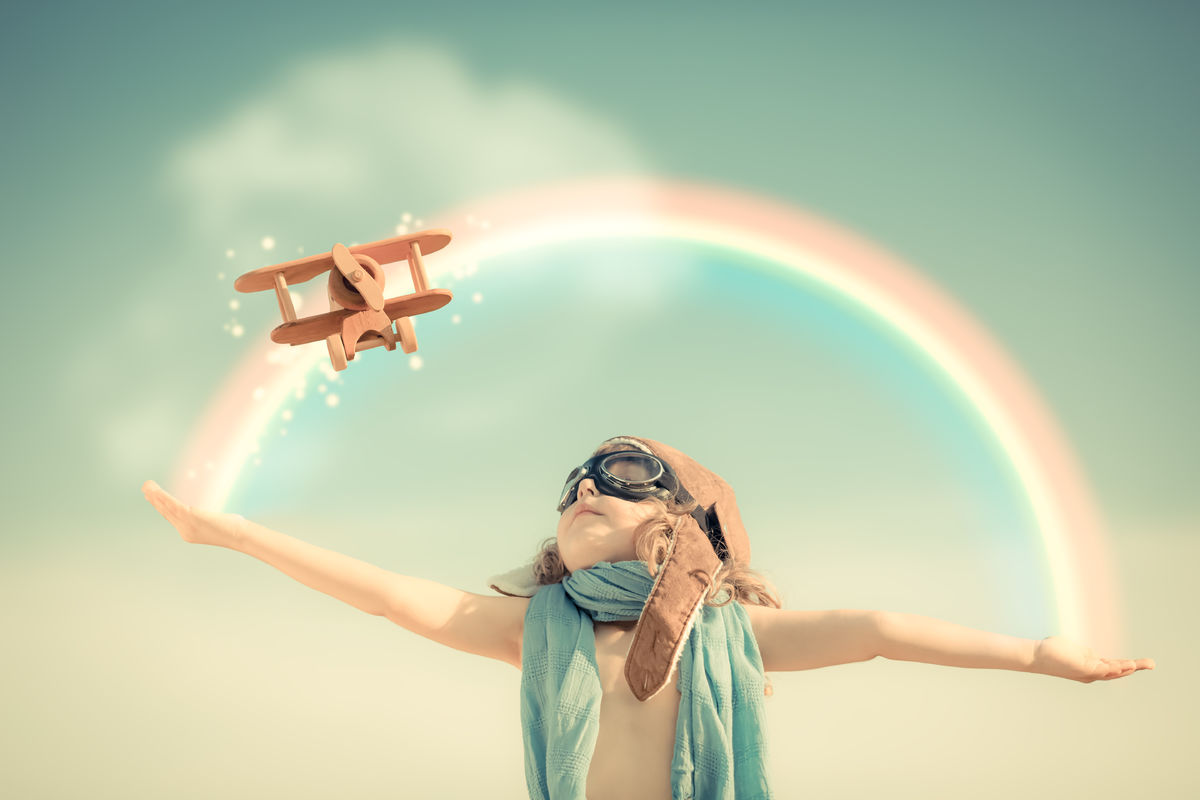 СОЗДАНИЕ САМОЛЕТОВ
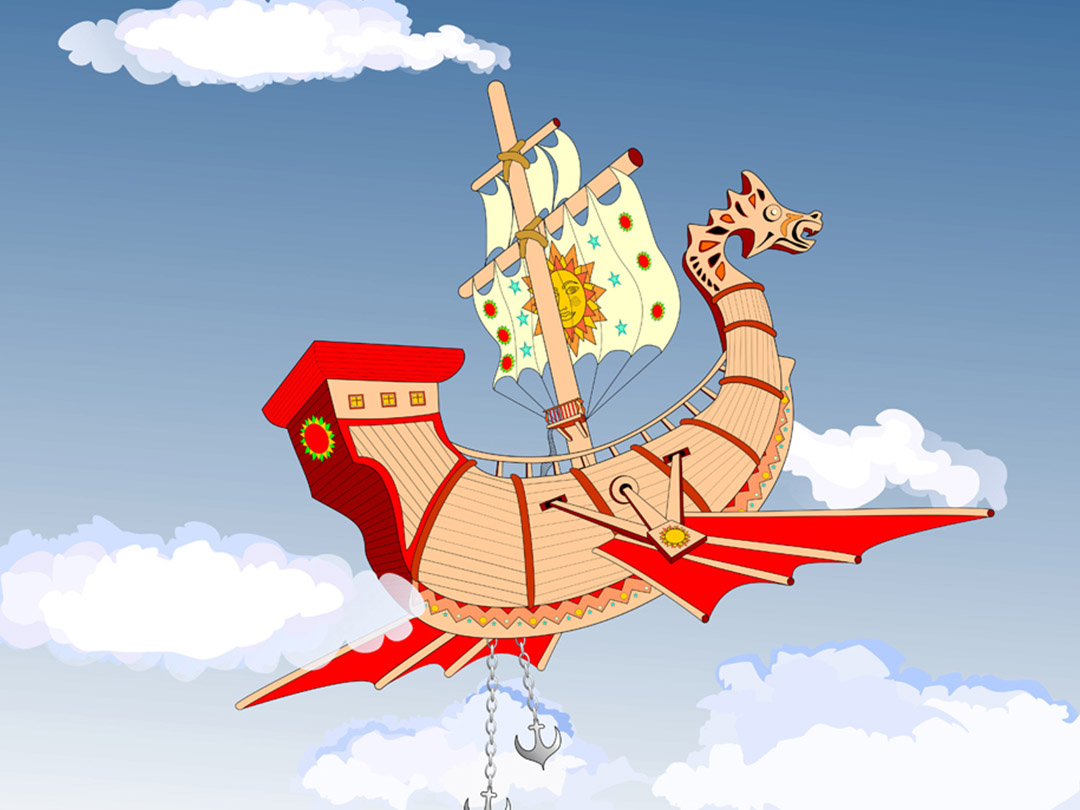 Человек имел возможность наблюдать и изучать свободно летающие «аппараты» задолго до создания первого самолёта. Примером была летящая птица. В легендах любого народа можно найти сказочного героя, способного перемещаться по воздуху.
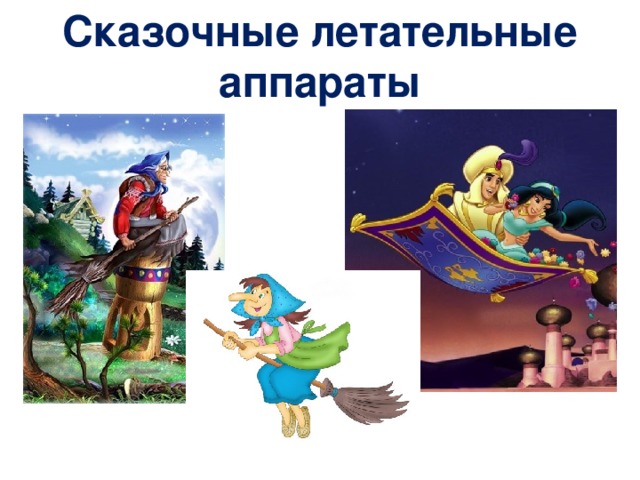 СОЗДАНИЕ САМОЛЕТОВ
Первопроходцы неба
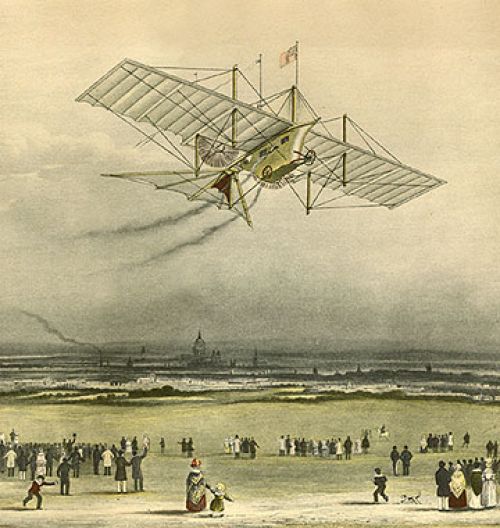 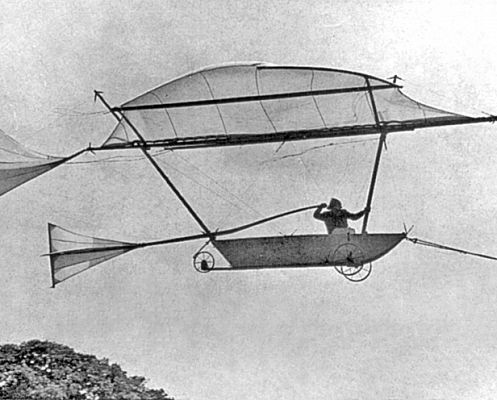 Махолет 
Кейли 1850 гг
Планер Ариэль 
24 марта 1843 года
СОЗДАНИЕ САМОЛЕТОВ
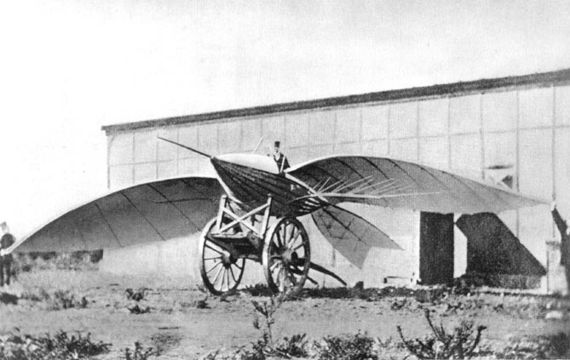 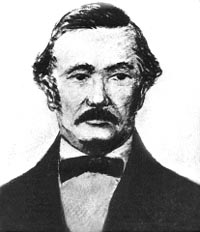 Жан Мари Ле Бри в 1857 г. на планере «Альбатрос» смог подняться на высоту 100 м. и пролететь 200 м.
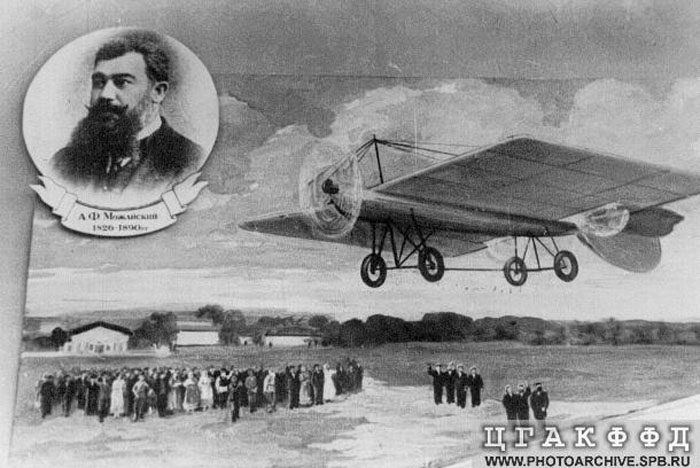 Самолет Можайского               совершил
первый полет в 
1885 г.и это       первый в мире самолет с мотором.
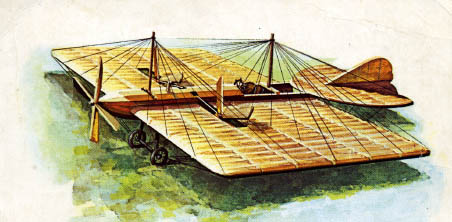 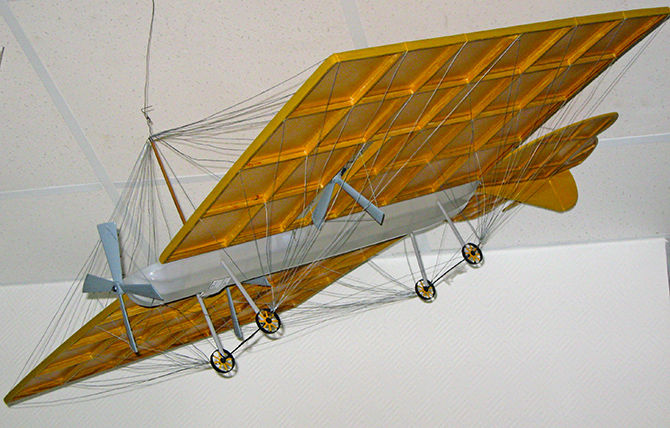 СОЗДАНИЕ САМОЛЕТОВ
Можайский долгое время изучал полет птиц, ставил многочисленные опыты с моделями птичьих крыльев, определяя их подъемную силу и лобовое сопротивление. В результате многолетней работы Можайский разработал проект конструкции летательного аппарата.
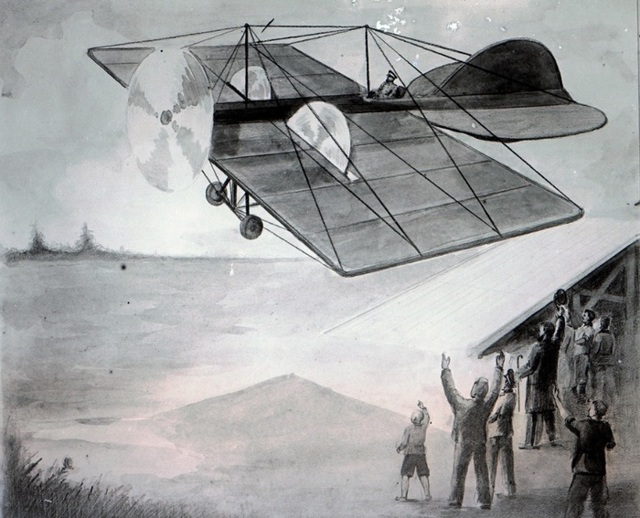 СОЗДАНИЕ САМОЛЕТОВ
Александр Фёдорович Можайский работал над созданием летающих моделей своего будущего самолета. Можайский произвел большое количество расчетов, исследований и экспериментов, в результате которых в сентябре 1876 года построил первую летающую модель самолета.
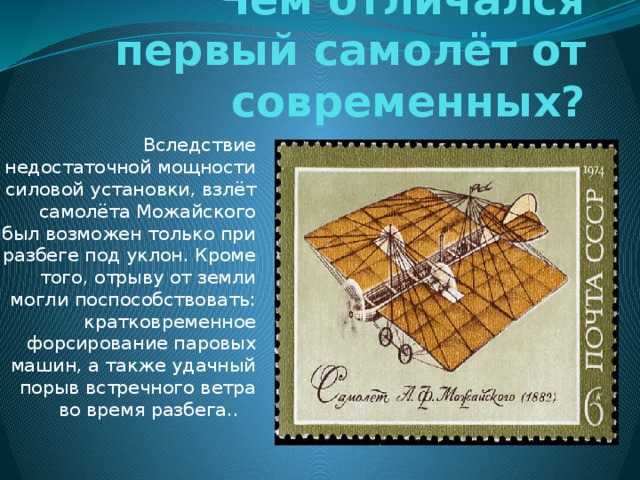 СОЗДАНИЕ САМОЛЕТОВ
Первый летательный аппарат Можайский построил его в виде лодки, с трубой и двумя короткими мачтами. В качестве двигателей на этой «летающей лодке» были установлены две паровые машины.
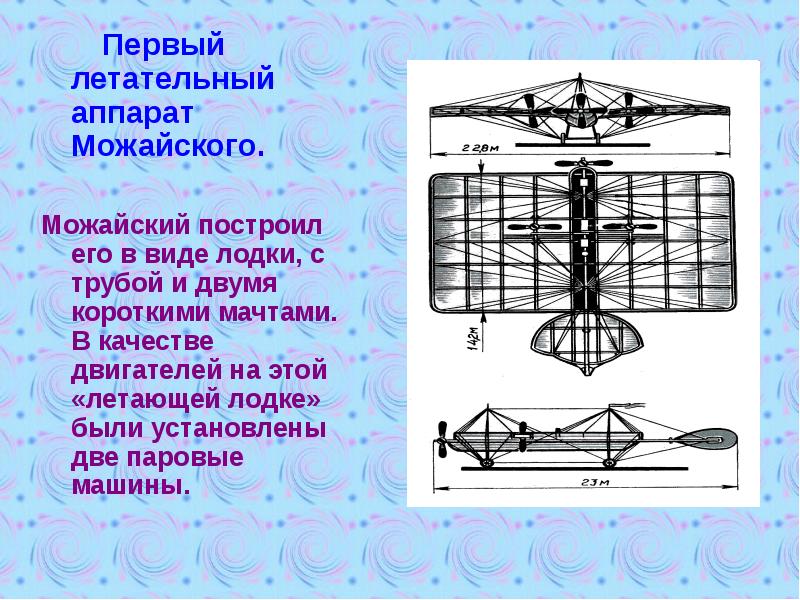 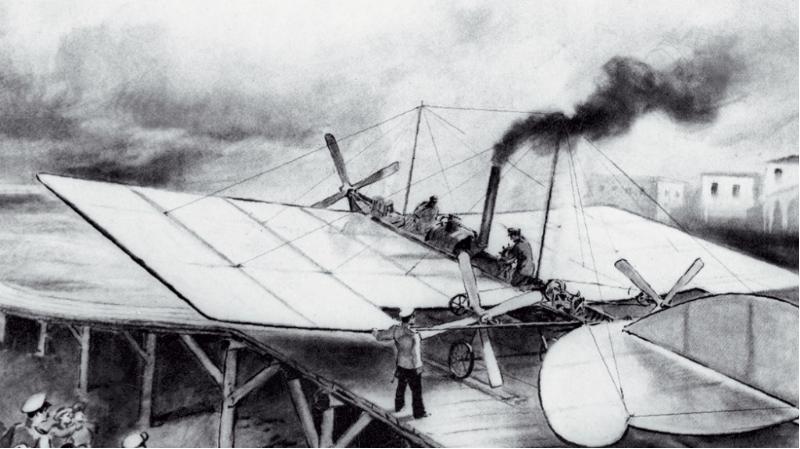 СОЗДАНИЕ САМОЛЕТОВ
Вследствие недостаточной мощности силовой установки, взлёт самолёта Можайского был возможен только при разбеге под уклон. Кроме того, отрыву от земли могли поспособствовать: кратковременное форсирование паровых машин, а также удачный порыв встречного ветра во время разбега.
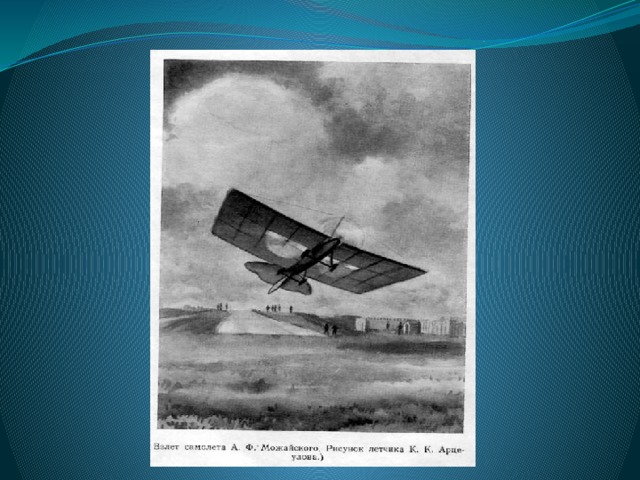 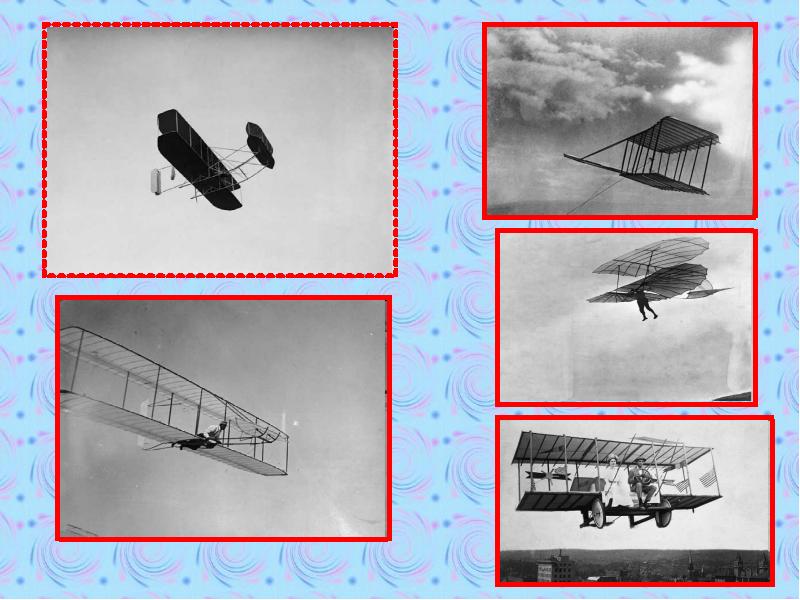 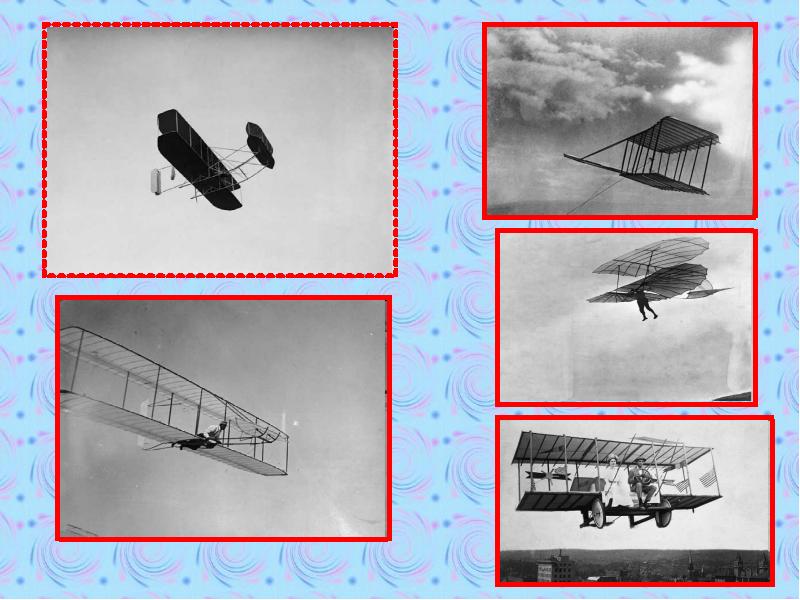 СОЗДАНИЕ САМОЛЕТОВ
Во время разбега самолёт оторвался от земли, но потерял скорость и рухнул на крыло, получив повреждения. А. Ф. Можайский пытался отремонтировать «прибор» и продолжить испытания, но средства у него закончились. Самолёт стоял много лет под открытым небом, потом был разобран.
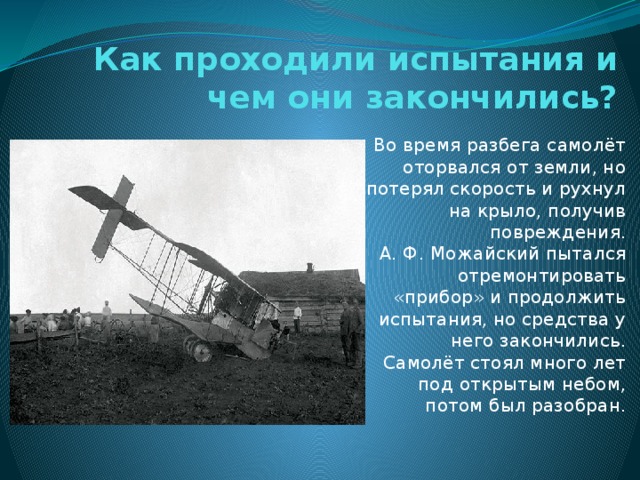 СОЗДАНИЕ САМОЛЕТОВ
Таким образом, главная заслуга Можайского - ученого и исследователя - в том, что он заложил основы экспериментальной аэродинамики и установил важнейшие соотношения.
Эти данные затем использовали для создания первого в мире аэродинамического расчета самолета.
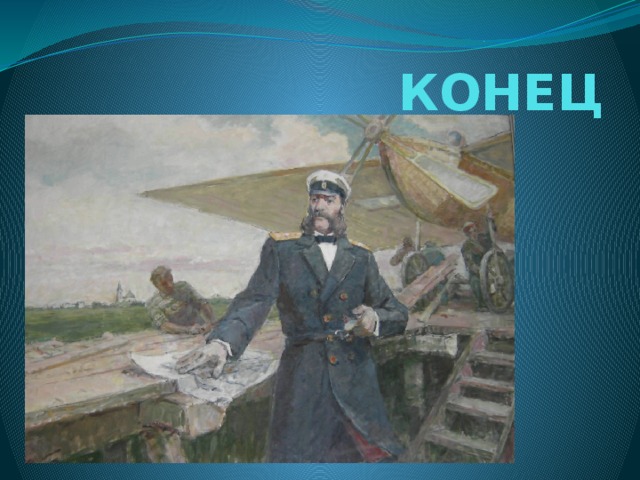 СОЗДАНИЕ САМОЛЕТОВ
В начале XX столетия на Атлантическом побережье
 США, в штате Северная Каролина, жили два брата –
 Орвилл и Уилбер Райты. Они содержали 
велосипедную мастерскую, в которой в свободное 
время мастерили балансирные планеры собственной
разработки. Все планеры 
Райтов имели по два крыла, 
расположенные одно 
над другим.
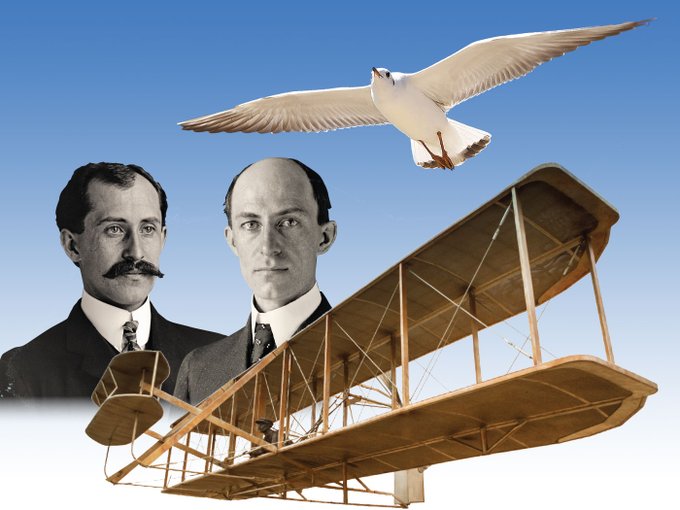 СОЗДАНИЕ САМОЛЕТОВ
Лётчик располагался поверх нижнего крыла, лёжа на специальном подвижном помосте, и имел возможность перемещать своё тело относительно крыла, отклоняя руль аппарата.
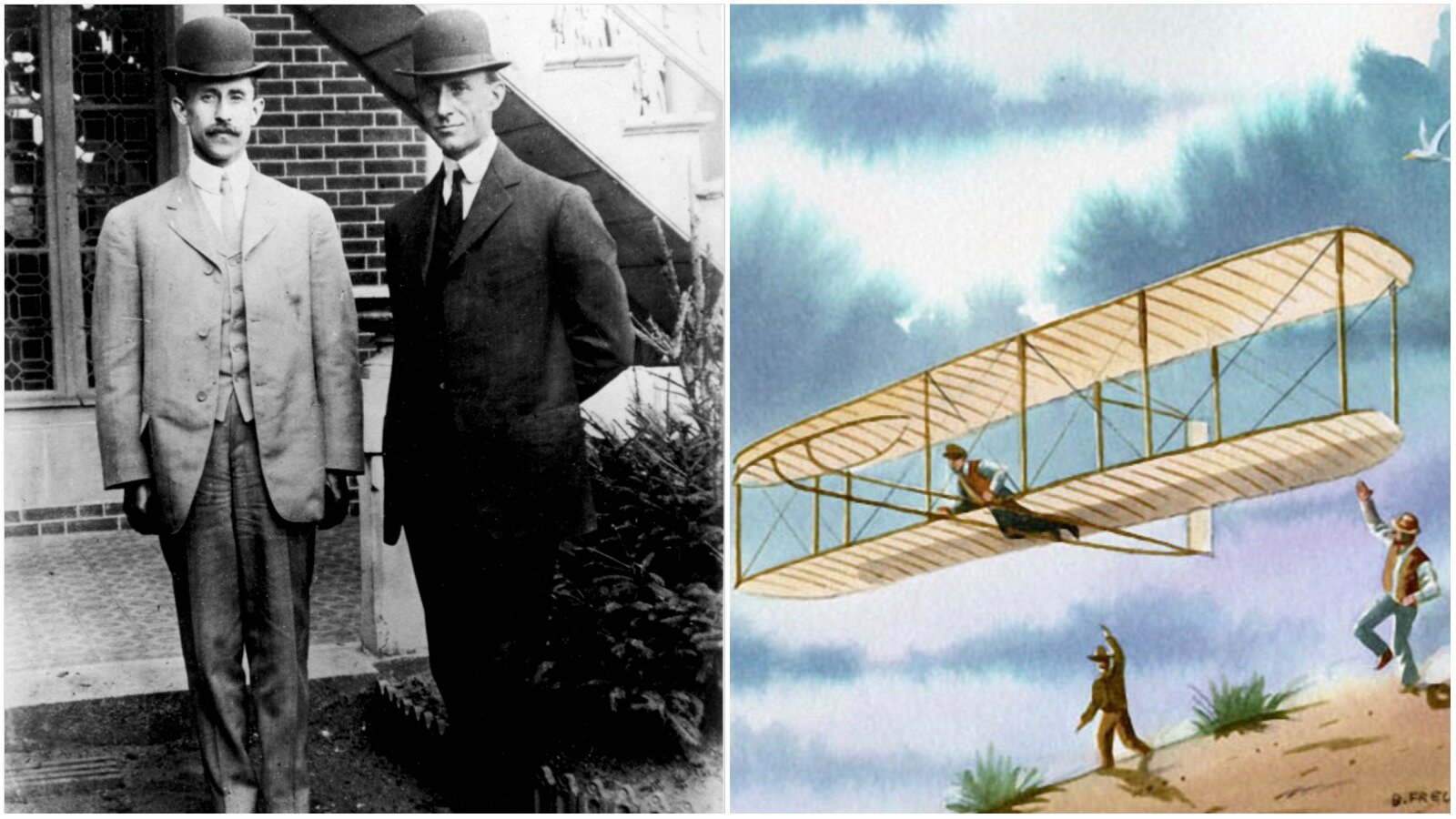 СОЗДАНИЕ САМОЛЕТОВ
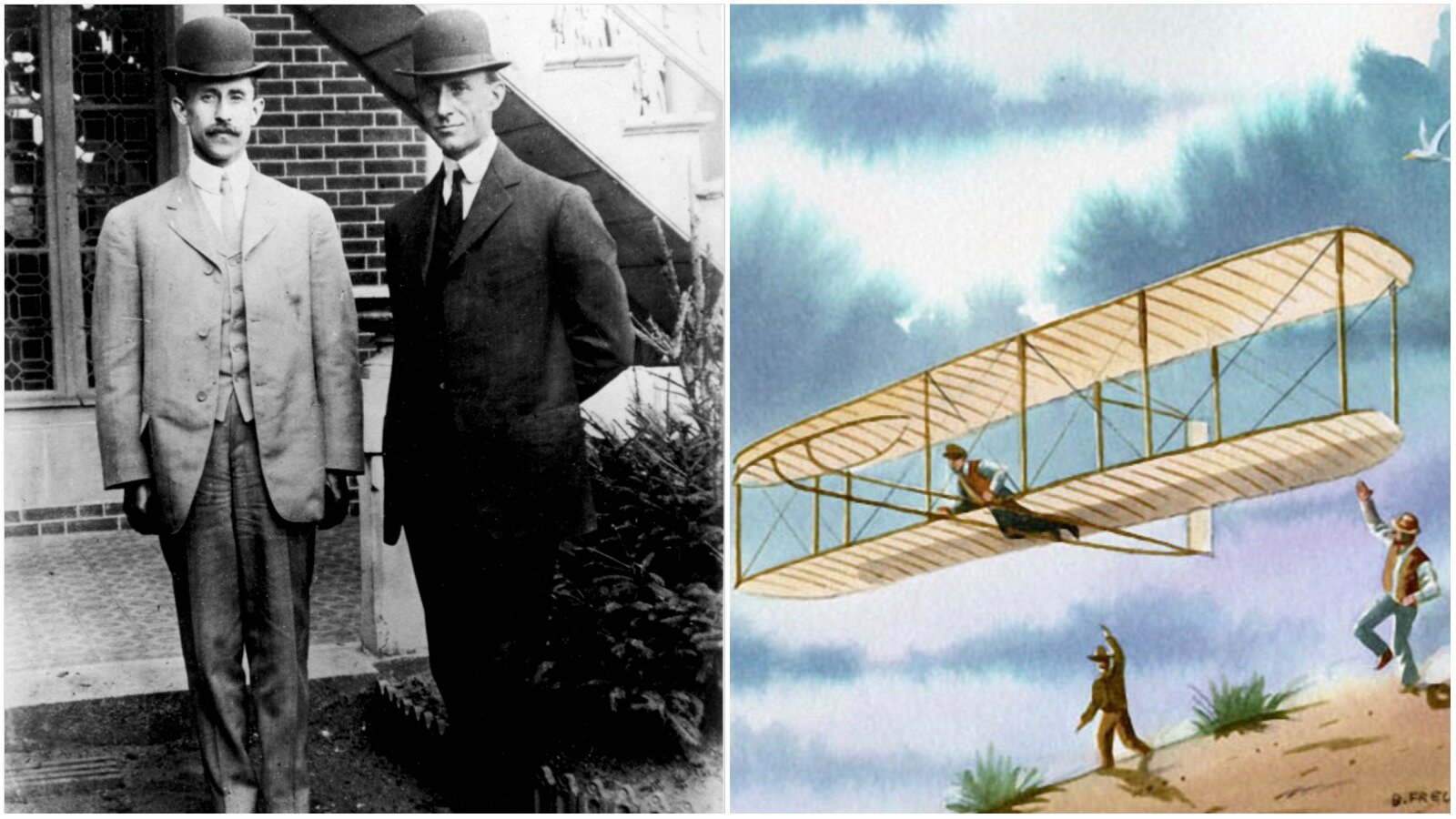 Братья совершили более тысячи успешных полётов на своих планерах. В первые месяцы 1903 года Райтам пришла в голову мысль оснастить один из планеров мотоциклетным мотором мощностью около                             7 лошадиных сил.
СОЗДАНИЕ САМОЛЕТОВ
Сказано - сделано! Мотор установили рядом с помостом для лётчика - помост пришлось сместить в сторону. Мотор вращал с помощью цепной передачи два пропеллера, конструкцию которых Орвилл и Уилбер разработали сами.
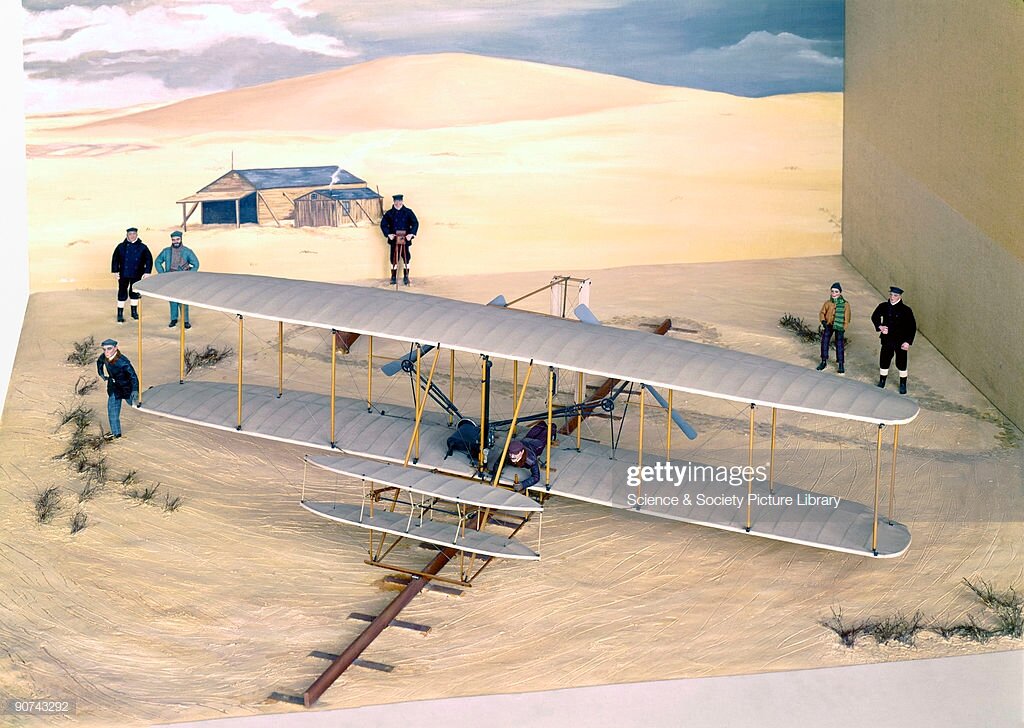 СОЗДАНИЕ САМОЛЕТОВ
17 декабря 1903 года на пустынном пляже Сэнди Хук произошло историческое событие: Орвилл Райт стартовал на самолёте со специальной катапульты. Он пролетел 36,5 метров за 12 секунд! С этого полёта ведёт отсчёт вся мировая моторная авиация.
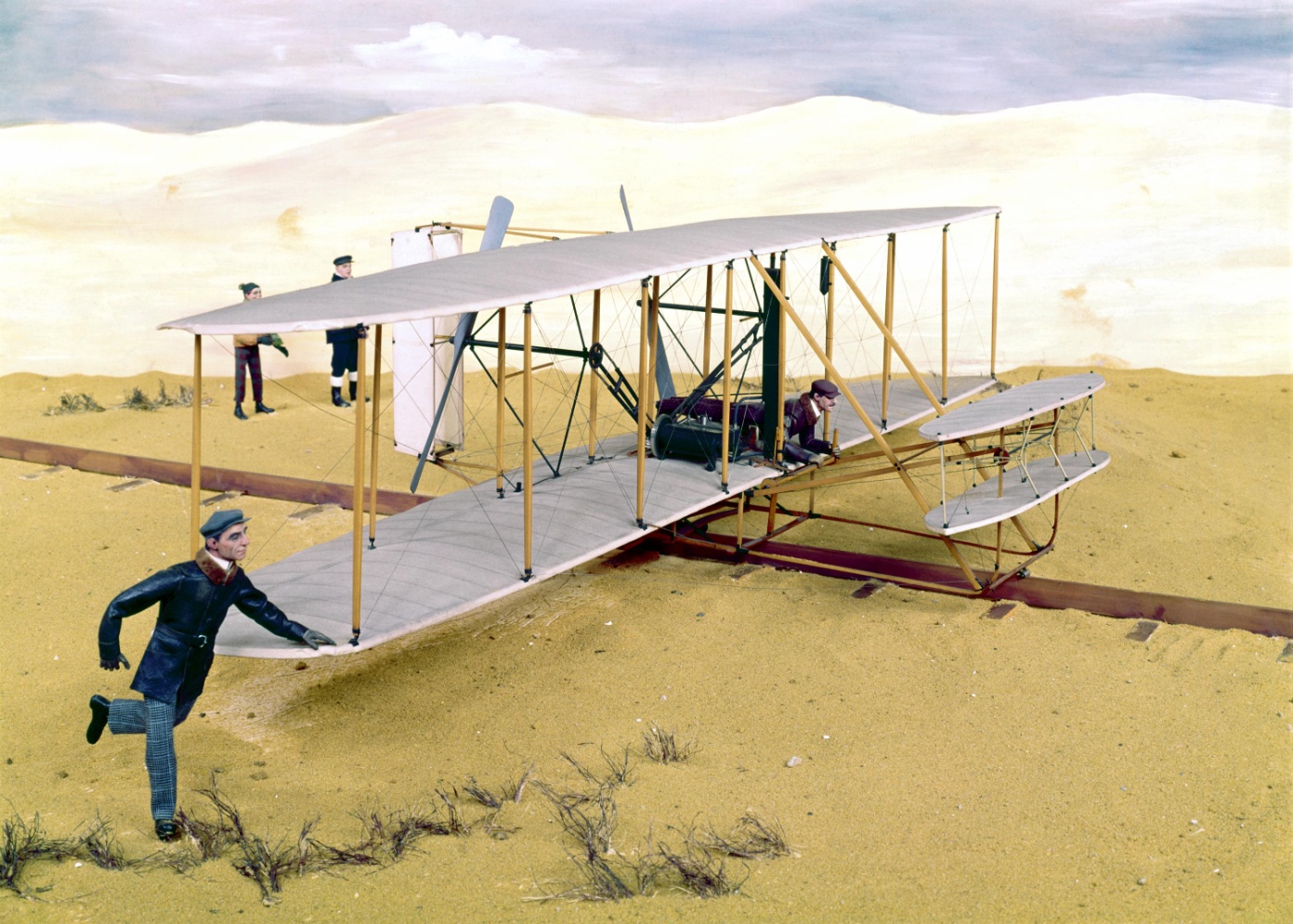 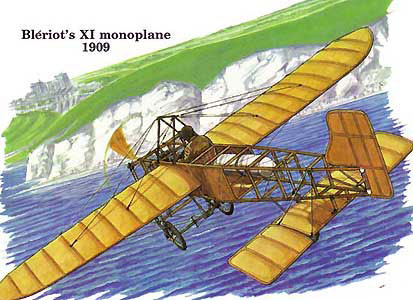 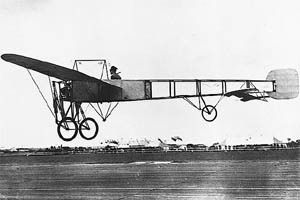 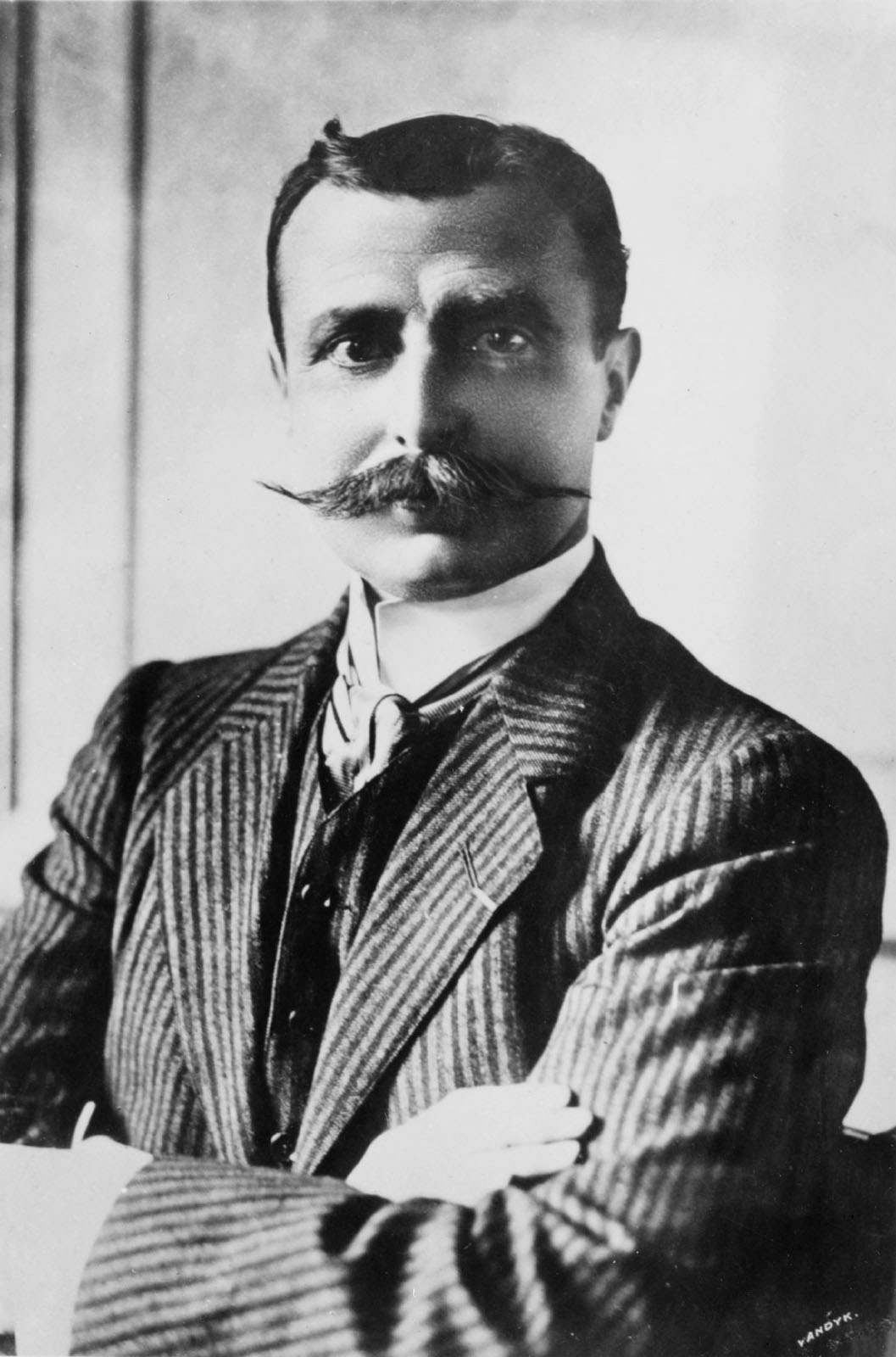 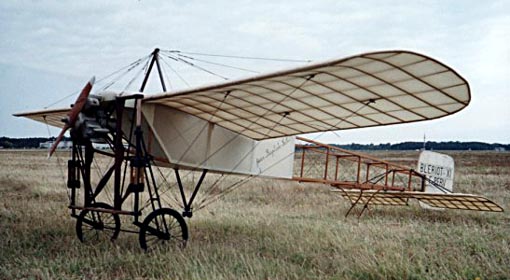 В 1909 г. француз Луи Брелио перелетел через                       Ла Манш. Связав два материка.
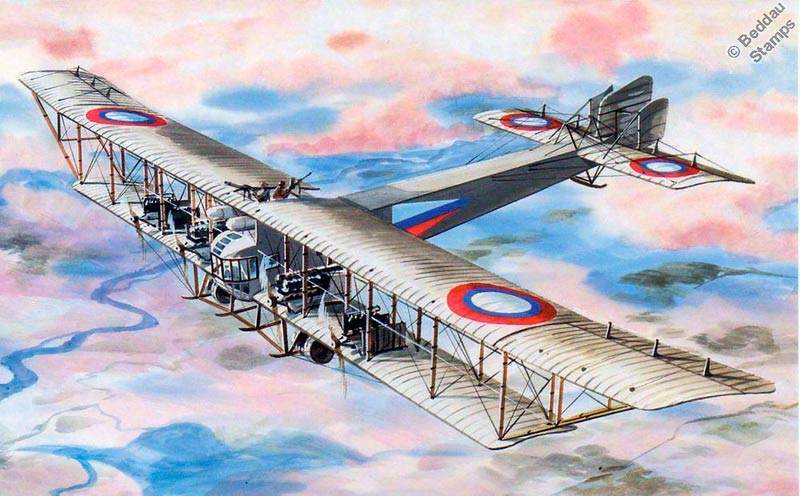 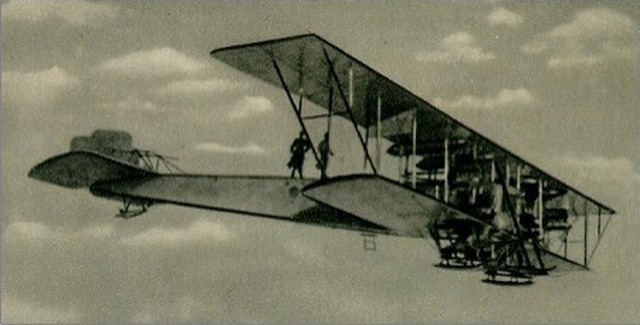 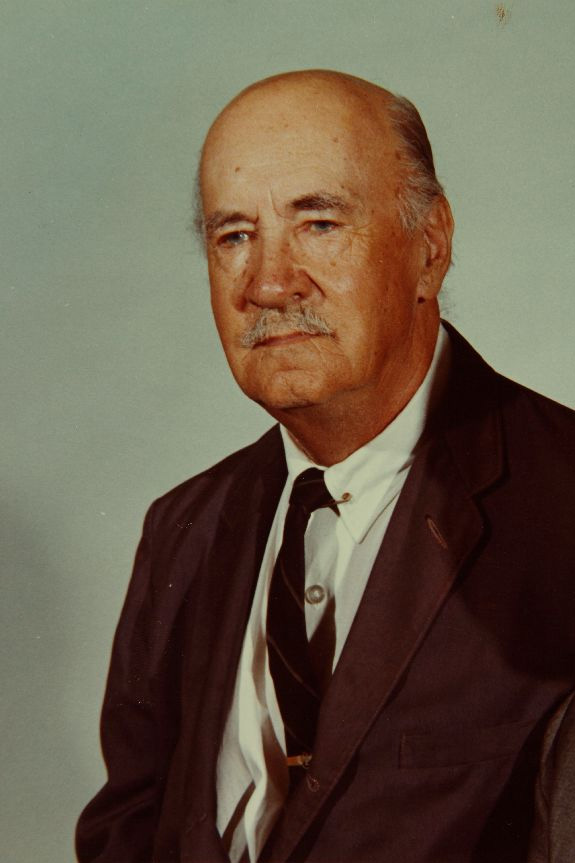 Первый пассажирский самолет «Илья Муромец» был построен в 1914г. конструктором Игорем Сикорским. Он развивал скорость 130 км/ч.В самолете были ванные комнаты, спальни, туалет, электричество и отопление.
СОЗДАНИЕ АВТОМОБИЛЯ
Шло время…росли города… расширялась торговля .. У людей появилась нужда передвигаться на далекие расстояния, и освободить при этом животных от тяжелого труда- перевозки грузов на далекие расстояния. Люди стали думать о изобретении «Самобеглой коляски».
первый автомобиль
СОЗДАНИЕ АВТОМОБИЛЯ
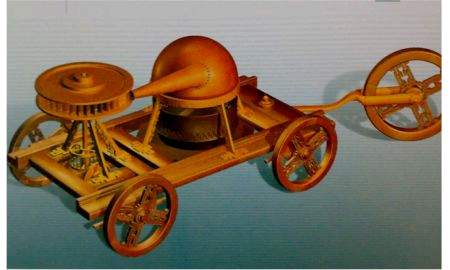 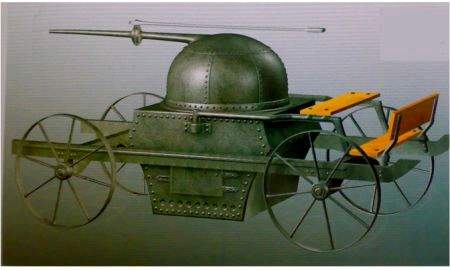 Лишь век назад хозяин догадался                  Котел, в котором тысячи вековВарился суп, поставить на колесаИ, вздев хомут, запрячь его в телегу.                                                                                                                      М. Волошин
СОЗДАНИЕ АВТОМОБИЛЯ
Думали, думали  и наконец придумали.
Экипажи приводились в движение самими пассажирами с помощью педалей.
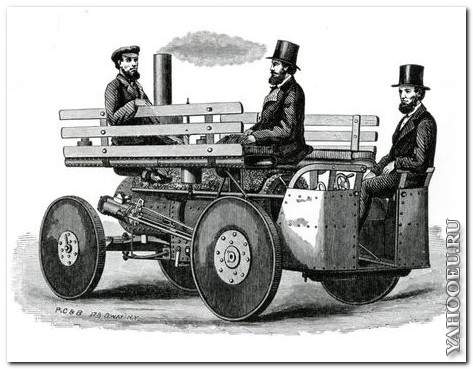 С изобретением парового двигателя появились паромобили.
СОЗДАНИЕ АВТОМОБИЛЯ
СОЗДАНИЕ АВТОМОБИЛЯ
В 1769 году французский изобретатель Кюньо испытал первый образец Машины с паровым двигателем, известный как «малая телега Кюньо», а в 1770 году - «большую телегу Кюньо».                                  Сам изобретатель назвал её «Огненная телега» - она предназначалась для буксировки артиллерийских орудий.
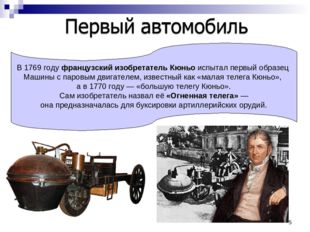 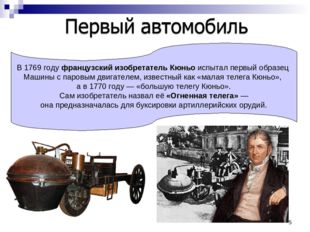 СОЗДАНИЕ АВТОМОБИЛЯ
Были отдельные случаи построения легковых автомобилей как предметов роскоши.  Так в историю вошли полноприводной паровик Берсталла и Хилла созданный в 1824 году и Итальянское паровое ландо Bordino построенное в 1854 году.
СОЗДАНИЕ АВТОМОБИЛЯ
В России в 1780-е годы над проектом автомобиля работал известный русский изобретатель Иван Кулибин. В 1791 году им была изготовлена                     повозка-самокатка,                           в которой он применил маховое колесо, тормоз, коробку скоростей, подшипники качения.
СОЗДАНИЕ АВТОМОБИЛЯ
Появление лёгкого, компактного и достаточно мощного двигателя внутреннего сгорания открыло широкие возможности для развития автомобиля.                                           В 1885 году немецкий изобретатель Г. Даймлер, а в 1886 году его соотечественник К. Бенц изготовили и запатентовали первые самодвижущиеся экипажи с бензиновыми двигателями.
СОЗДАНИЕ АВТОМОБИЛЯ
Немалый вклад в широкое распространение автомобильного транспорта внёс американский изобретатель                                          и промышленник Г. Форд, широко применивший конвейерную систему сборки автомобилей.
СОЗДАНИЕ АВТОМОБИЛЯ
На заре рождения автомобиля у него было много врагов - одним мешал шум, другим грязь, летевшая из-под шин. Уже тогда на автомобиль смотрели как на источник повышенной опасности, хотя скорость в те далекие времена была минимальной - от 6 до 30 километров в час. Сейчас скорость автомобилей увеличилась, поэтому часто автомобиль остановить сразу невозможно.
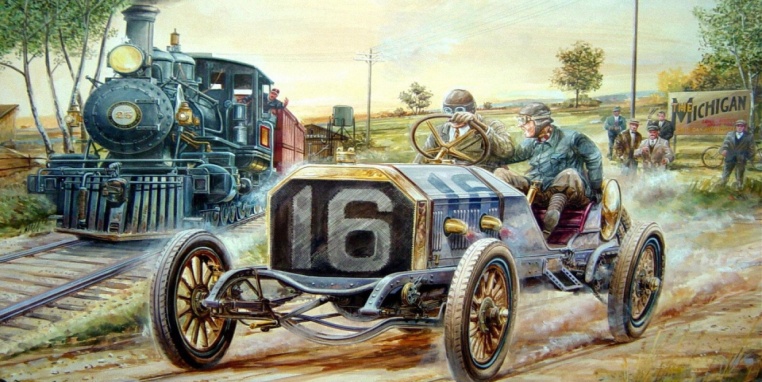 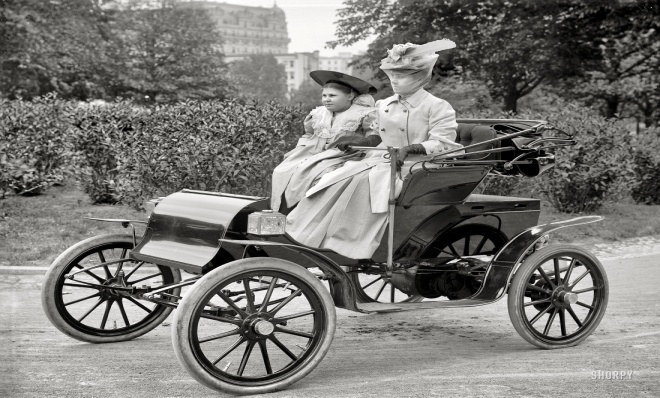 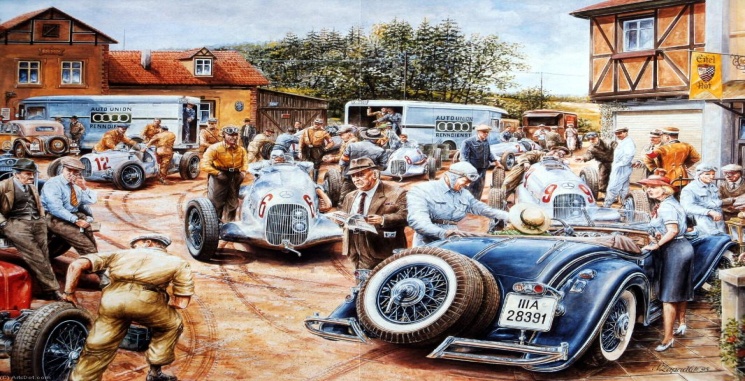 ЗАДАНИЯ
1
3
Найдите загадки про самолет и автомобиль.
Найдите и опишите историю создания самолета.
(от начала до современности).
Прочитайте учебник 
§21.
Стр.  66 – 67.
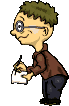